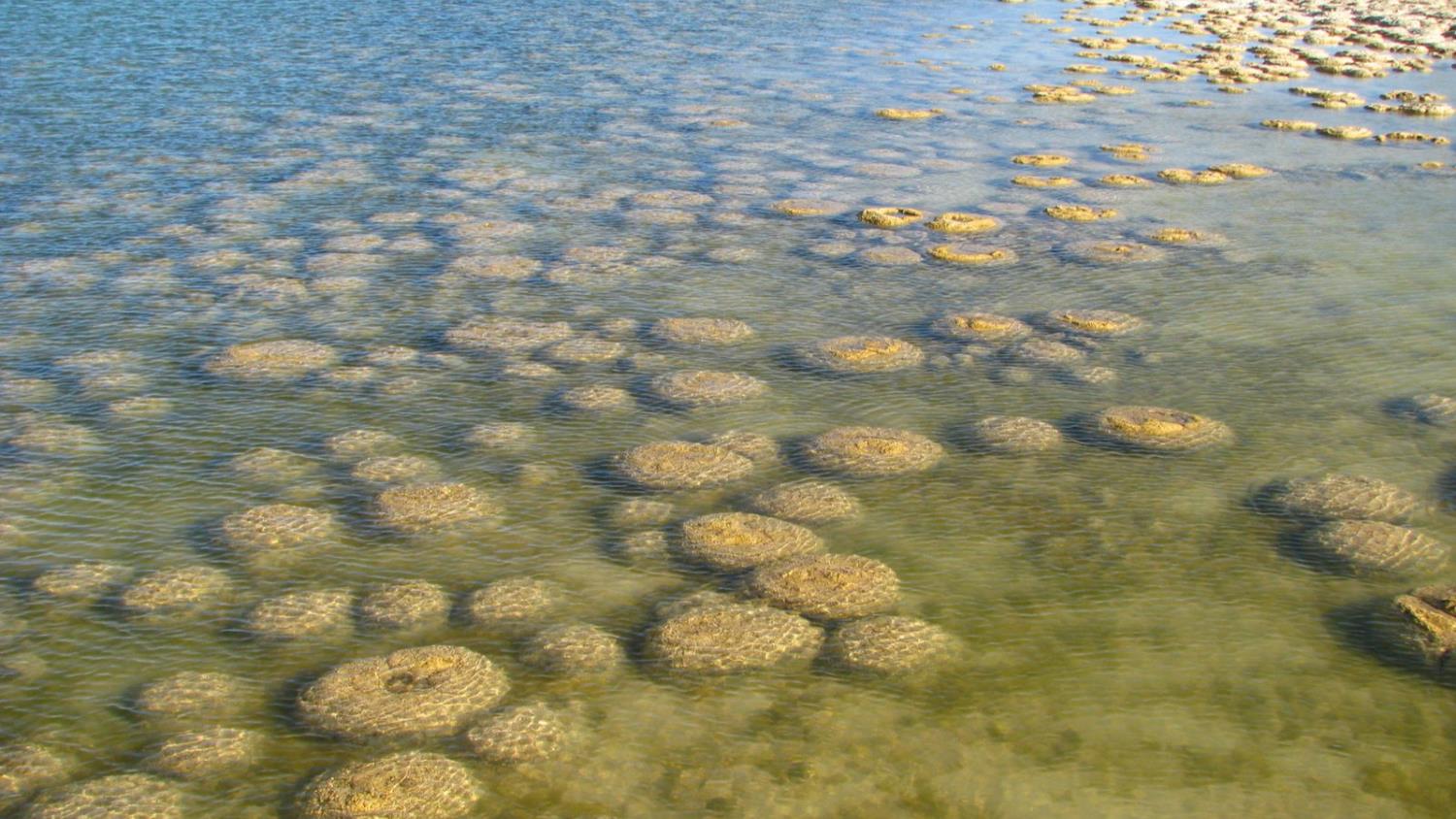 ORIGIN OF LIFE
By
Prof. Sudhir Kumar Awasthi
Dept. Of Life Sciences
CSJM University
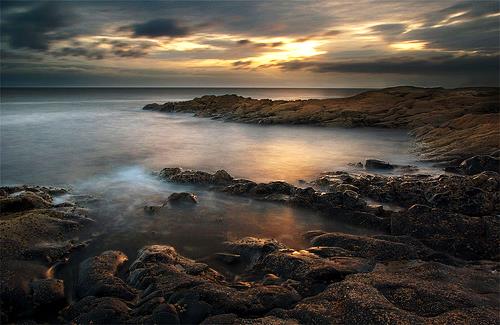 First Cells
As stated in the cell theory, cells can only arise from pre-existing cells.  However, early Earth was harsh and no life was present.







So, it logically follows that the first cells must have emerged from non-living materials that were present on Earth.
3
Understandings
  
U1: Cells can only be formed by division of pre-existing cells.

U2: The first cells must have arisen from non-living material.
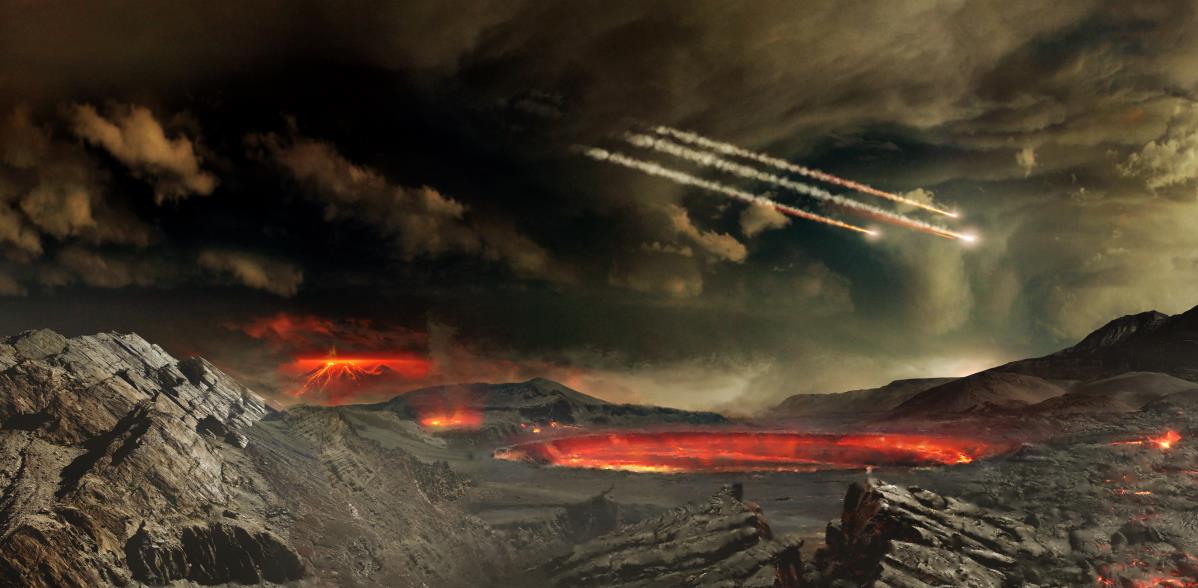 Key Terms
In order for life to have emerged, scientists hypothesize that four smaller complex structures must have formed first.
4
Understandings
  
U1: Cells can only be formed by division of pre-existing cells.

U2: The first cells must have arisen from non-living material.
1.  Carbon compounds (amino acids, fatty acids, etc.) must be produced as they are the building blocks of life.




2.  Carbon compounds must be able to assemble into polymers (proteins, polysaccharides, etc.) which contribute to cell structures.
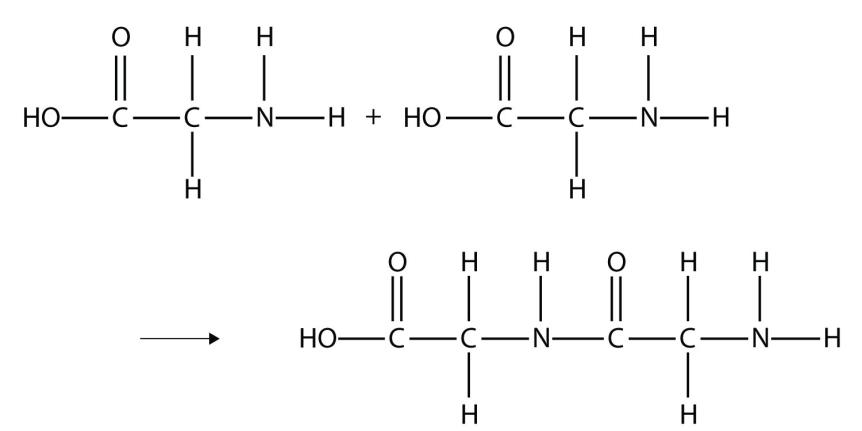 Key Terms
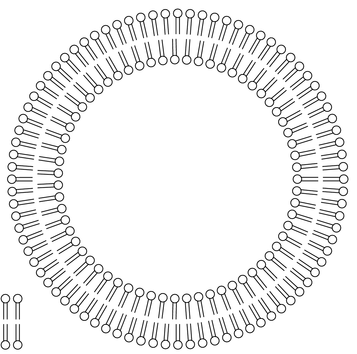 5
3.  Membranes must form from carbon compounds.  This creates a space for internal chemistry to occur


4.  There must be a mechanism for inheritance, which passes genes on to offspring.  It has been determined that RNA was most likely this molecule.
Understandings
  
U1: Cells can only be formed by division of pre-existing cells.

U2: The first cells must have arisen from non-living material.
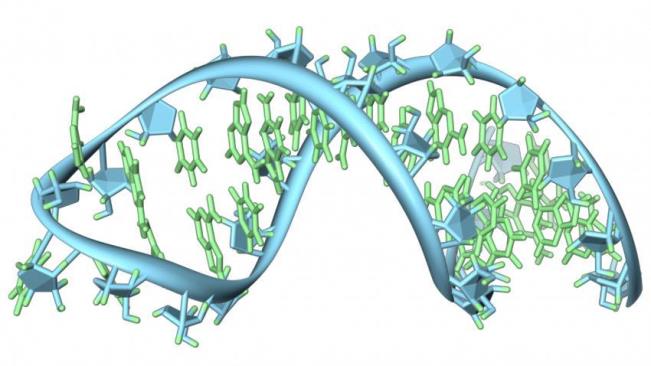 Key Terms
So, in order for life to have emerged, there are several stages of development that would have had to occur.
6
Understandings
  
U1: Cells can only be formed by division of pre-existing cells.

U2: The first cells must have arisen from non-living material.
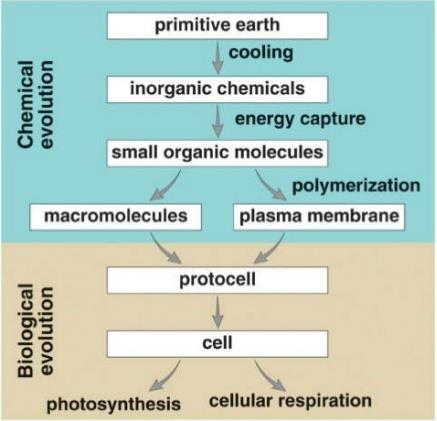 Key Terms
Further evidence for a common origin of life on Earth is that all organisms use the same genetic code with minor gene variations.  This similarity implies that the all life has a common ancestor.





The code determines the nature and structure of proteins that an organism synthesizes.
7
Guidance
  
Students should be aware that the 64 codons in the genetic code have
the same meanings in nearly all organisms, but that there are some minor
variations that are likely to have accrued since the common origin of life on
Earth.
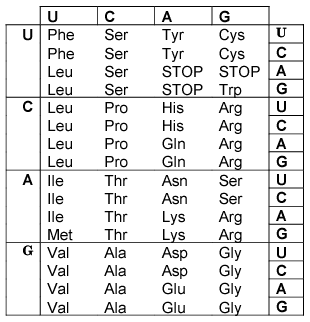 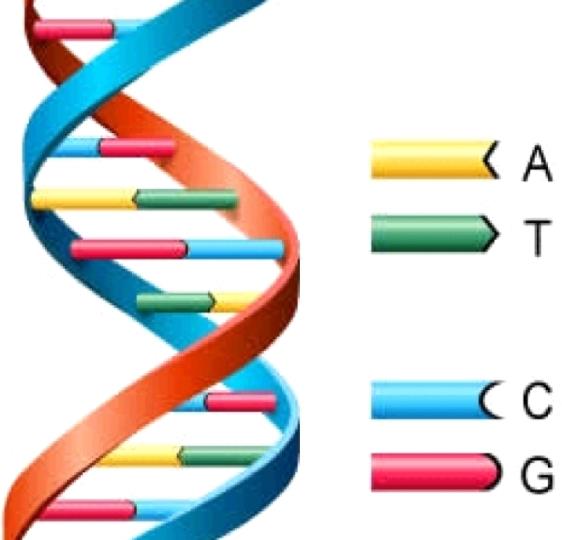 The same genes with slight variations and orders can be found in many organisms, additional evidence of common ancestry.
8
Guidance
  
Students should be aware that the 64 codons in the genetic code have
the same meanings in nearly all organisms, but that there are some minor
variations that are likely to have accrued since the common origin of life on
Earth.
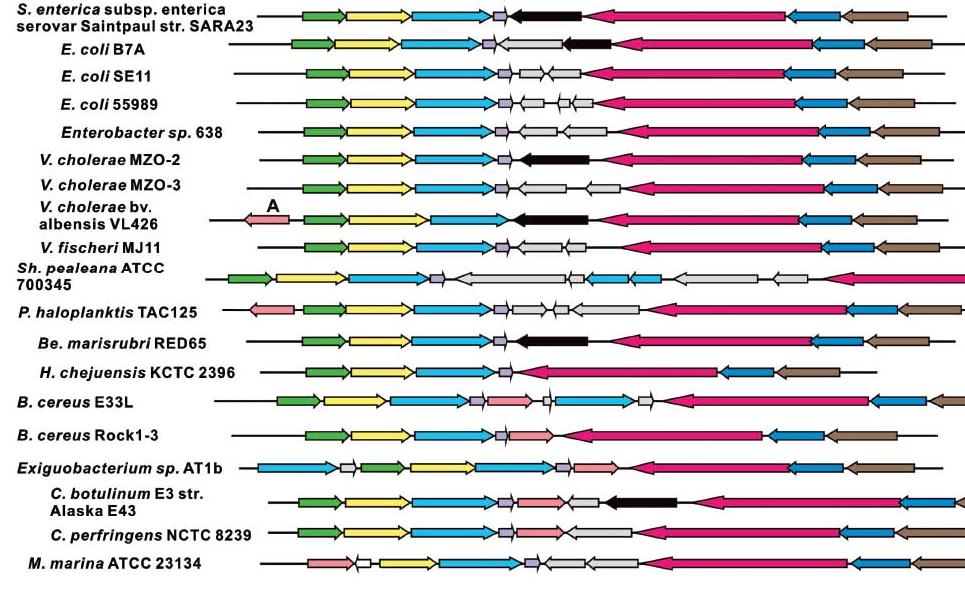 Experiments imitating early earth conditions have shown that simple organic molecules can spontaneously form under the right conditions (the Urey-Miller experiment).
9
Understandings
  
U1: Cells can only be formed by division of pre-existing cells.

U2: The first cells must have arisen from non-living material.
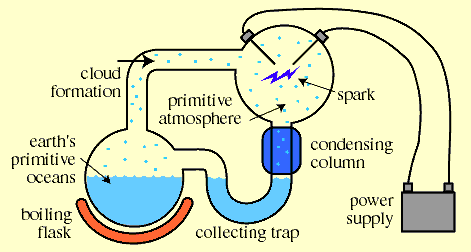 Key Terms
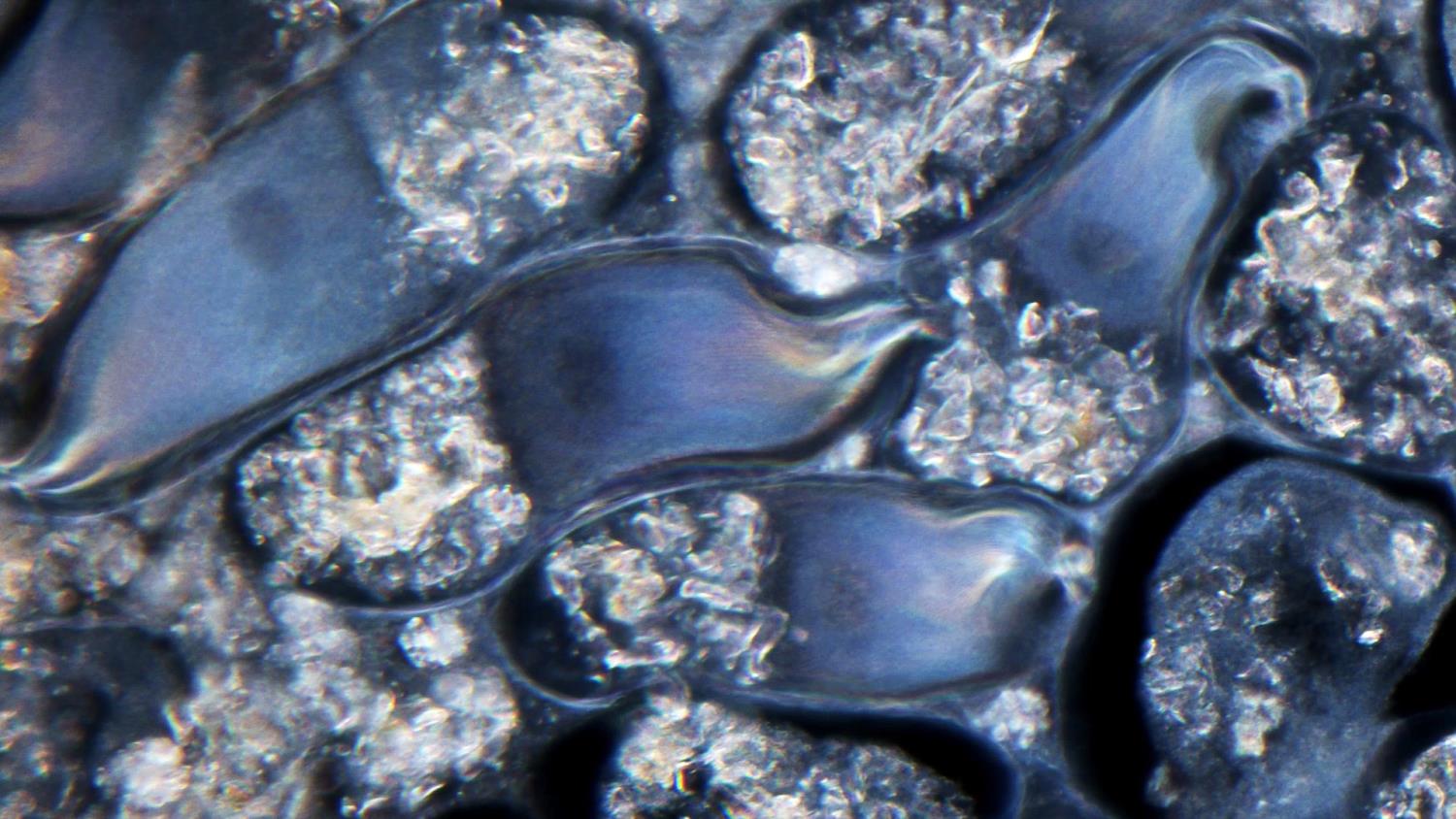 Endosymbiotic Theory
11
The first cells were prokaryotic and simple in structure, butover time they evolved into the the eukaryotic cells we know today.
INTRO
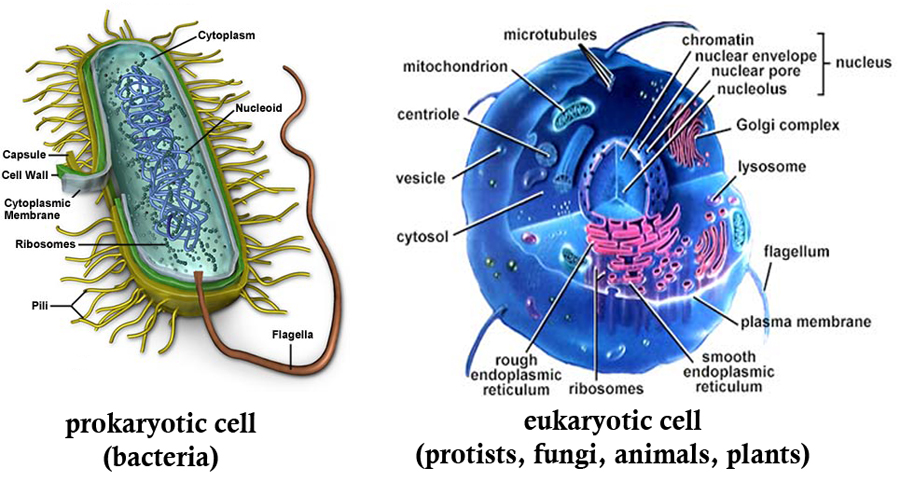 12
The endosymbiotic theory explains how eukaryotic cells emerged.  It details how larger cells engulfed smaller cells that were able to provide energy.






Instead of digesting the small cells, the larger cells formed a symbiotic relationship and allowed them to exist inside them.  The large cell provided protection while the smaller provided energy.
Understandings
  
U3: The origin of eukaryotic cells can be explained by the endosymbiotic theory.
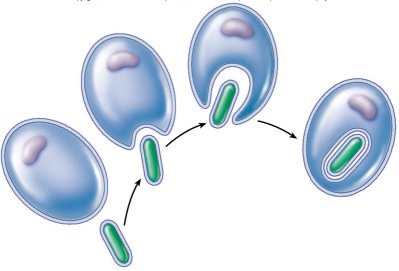 Key Terms

Endosymbiotic Theory
13
Structures of modern cells provide evidence in support of the endosymbiotic theory.  Chloroplasts and mitochondria both share characteristics with prokaryotes that might have formed.  They:
Understandings
  
G1: Evidence for the endosymbiotic theory is expected. The origin of eukaryote cilia and flagella does not need to be included.
Have double membranes
Can replicate via binary fission
Contain smaller ribosomes
Have small circular strands of DNA
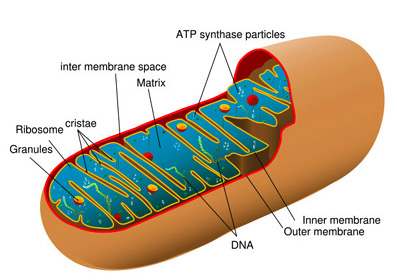 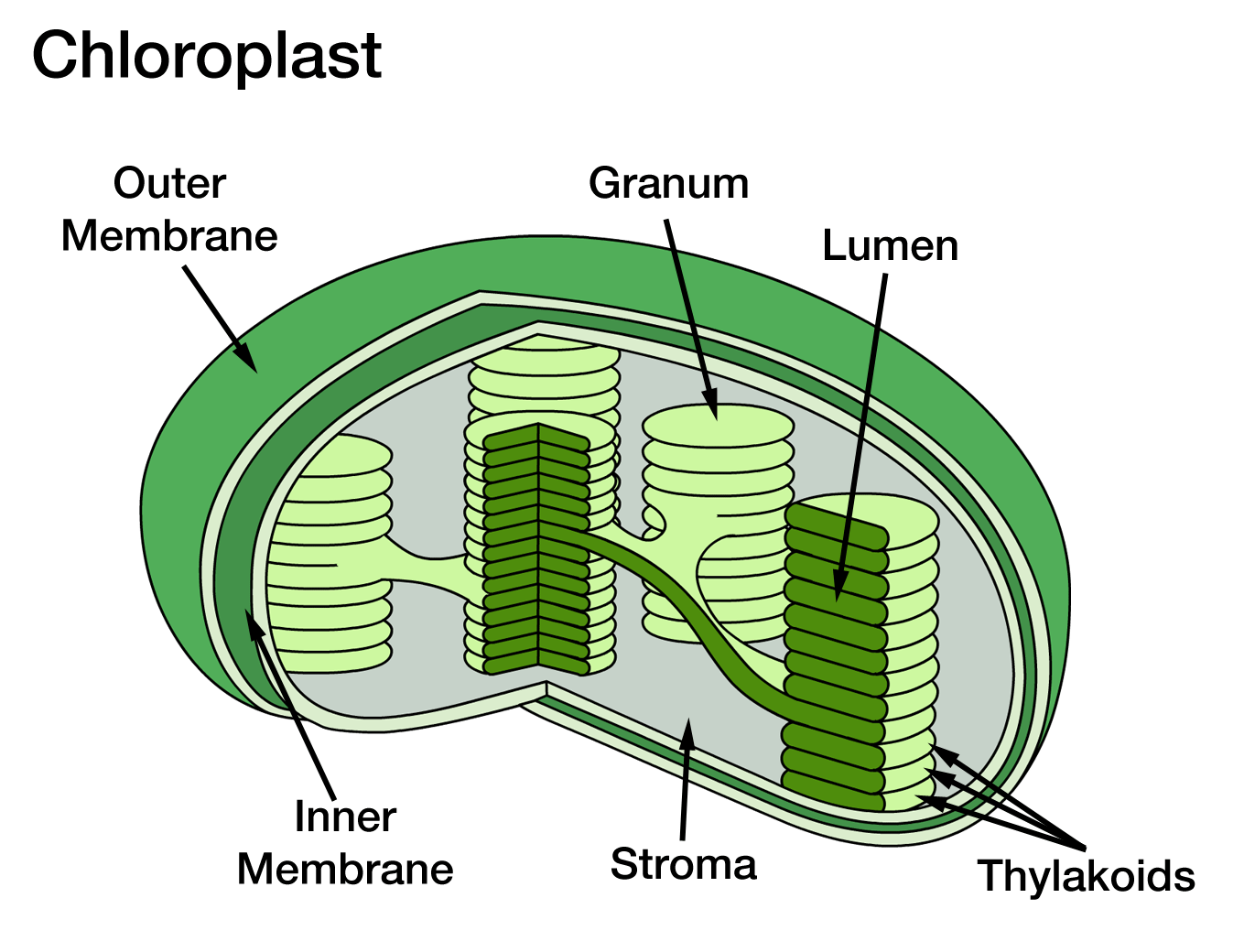 Key Terms
http://image.tutorvista.com/content/feed/tvcs/Mitochondria.jpg
14
Because of these structures, scientists believe that mitochondria and chloroplasts were once free-living organisms. They were taken in by larger cells and symbiotic relationship were formed.
Understandings
  
G1: Evidence for the endosymbiotic theory is expected. The origin of eukaryote cilia and flagella does not need to be included.
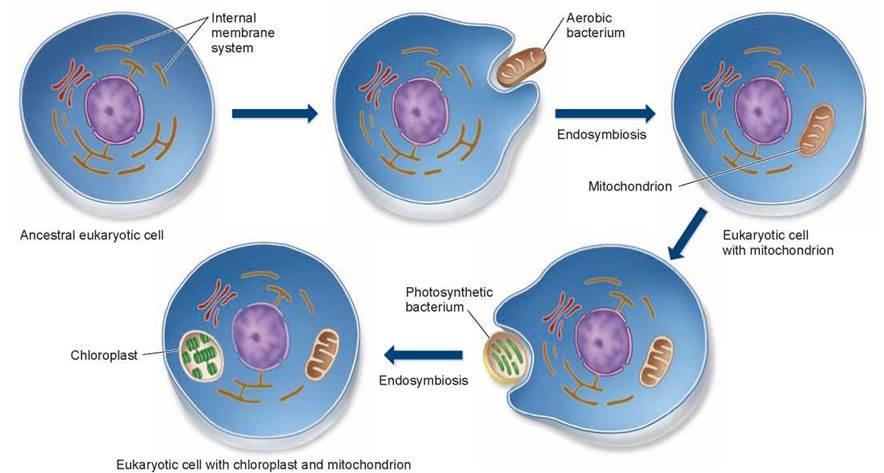 Key Terms
15
Because of these structures, scientists believe that mitochondria and chloroplasts were once free-living organisms. They were taken in by larger cells and symbiotic relationship were formed.
Understandings
  
G1: Evidence for the endosymbiotic theory is expected. The origin of eukaryote cilia and flagella does not need to be included.
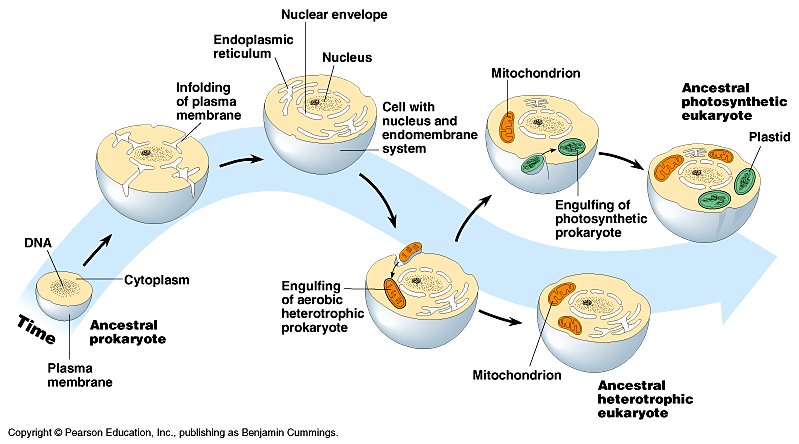 Key Terms
REFERENCES
Origin of life by Paul Davies (2005)
Origin of Life by Alexander Oparin (2000)
Genesis: The Scientific quest for Life’s Origins(2007)
Creation : The Origin Of Life / The Future of Life – Adam Rutherford(2015)